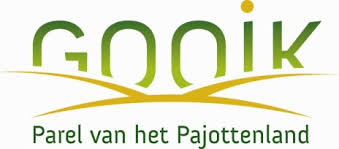 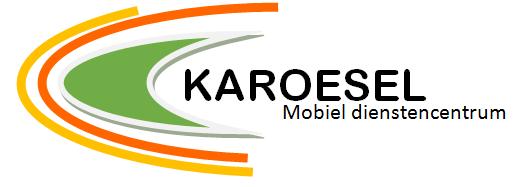 4/4/2019 TREFDAG  seniorenraden
KAROESEL – OCMW GOOIK
3 JAAR KAROESEL
ontstaan
- 21/9/2015
- in afwachting vast lokaal dienstencentrum  later antennepost?
- advies seniorenraad meerjarenplan
doel
- laagdrempelige plaats 
- ruimte voor een gezellige babbel en knabbel, infomomenten, vorming, ontspanning
- mensen uit eenzaamheid halen
- langer blijven thuis wonen
- laagdrempelig aanspreekpunt maatschappelijk werker ( gekend, vertrouwd gezicht/aanspreekpunt)
doelgroep
- iedereen is welkom
- voornamelijk aandacht voor senioren en zorgbehoevenden uit Gooik
concept
- 12 u: maaltijd (i.s.m. traiteur)
- 14u: activiteit                                          € 9
 
 ontspannend of vormend
  in samenwerking met lokale partners
          Woonwinkel, ziekenzorg, notaris, advocaat, vrijwilligers,    		               		participanten…
 eventuele input seniorenraad (bv. Breugheljaar, rusthuiskosten, erfenis…)
locatie
KAROESEL REIST JAARLIJKS ROND DOOR ELKE DEELGEMEENTE VAN GOOIK:
- Gooik
- Leerbeek
- Oetingen
- Kester
- Strijland

 parochiezaal
bekendmaking
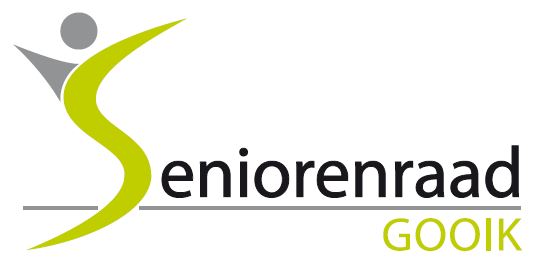 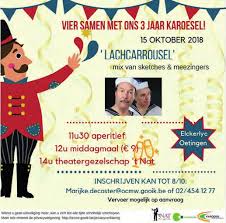 ZORGNETWERK GOOIK
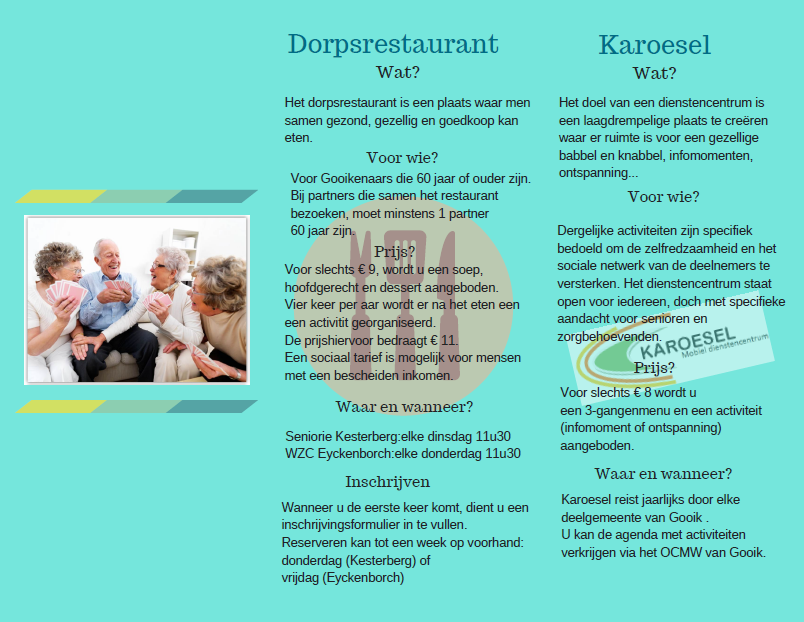 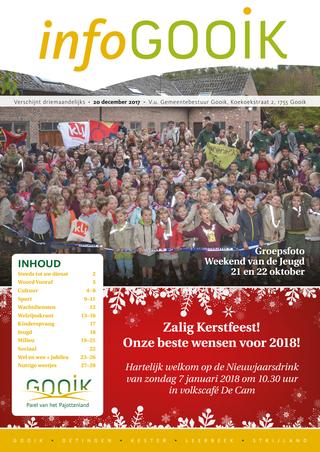 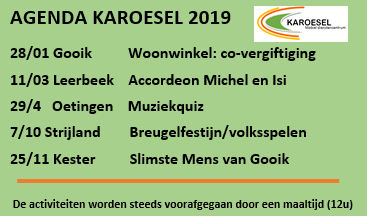 personeel
- 1 maatschappelijk werker: organisatie
+  1 maatschappelijk werker ter ondersteuning dag zelf
- 9 vaste vrijwilligers + extra vrijwilligers per deelgemeente
    voordeel: vrijwilliger engageert zich makkelijker voor 5x per jaar
vragen?
Marijke Decoster
02/454 12 77
Marijke.decoster@ocmw.gooik.be